L’ echauffement
Warming-up
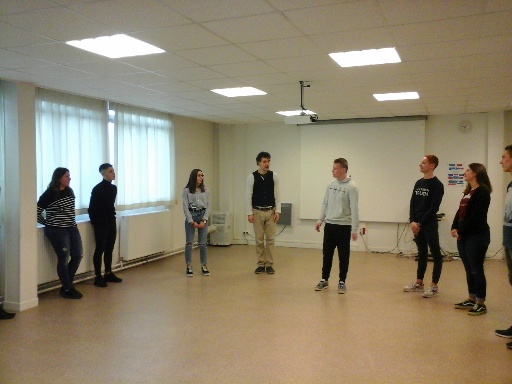 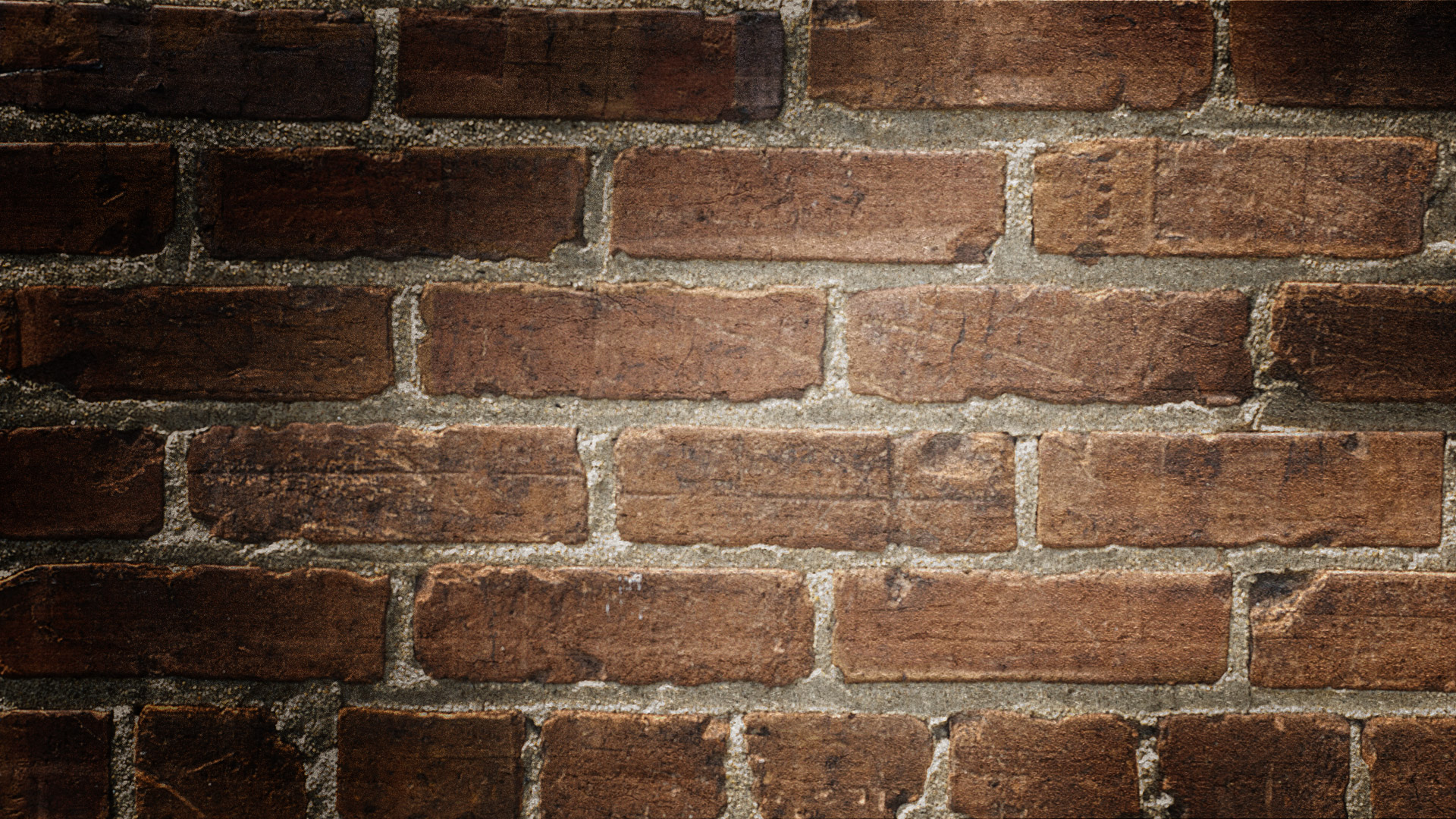 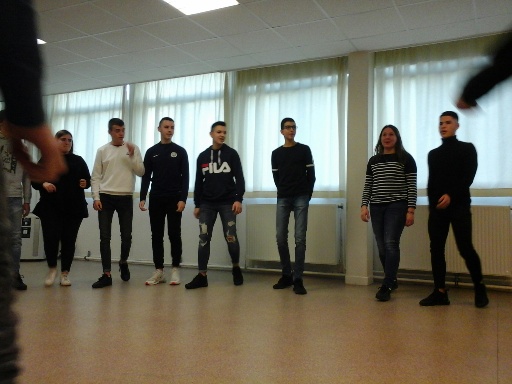 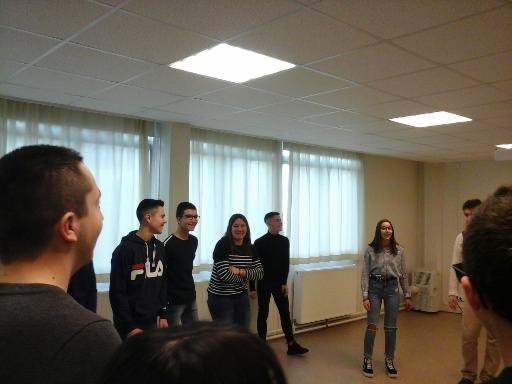 exercices
Theatre exercises
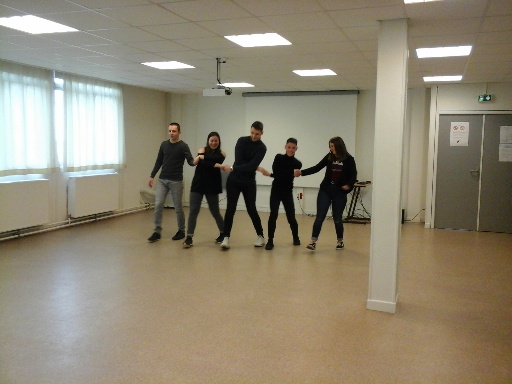 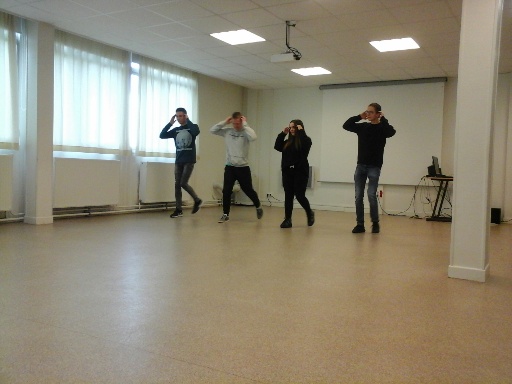 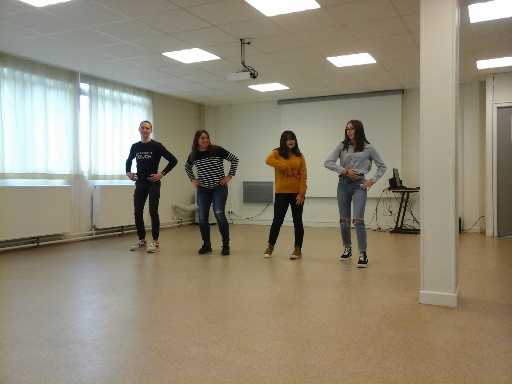 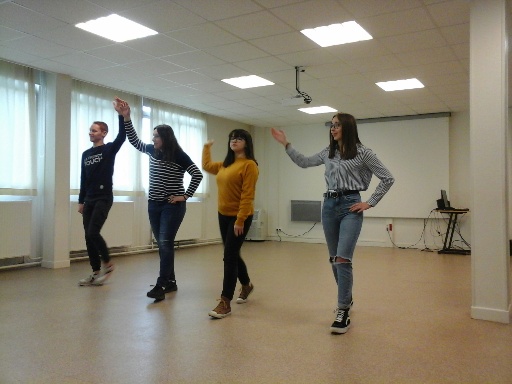 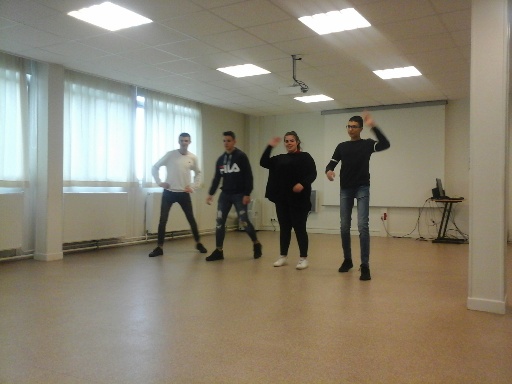 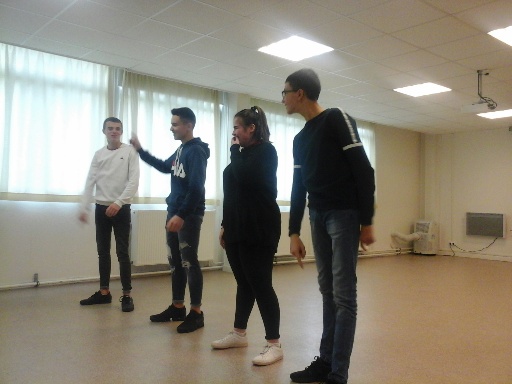 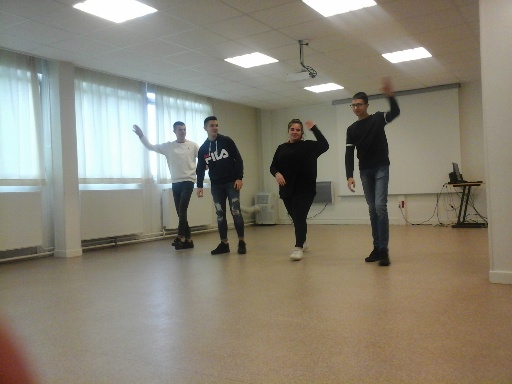 Preparation de notre piece de theatre
Preparing our play
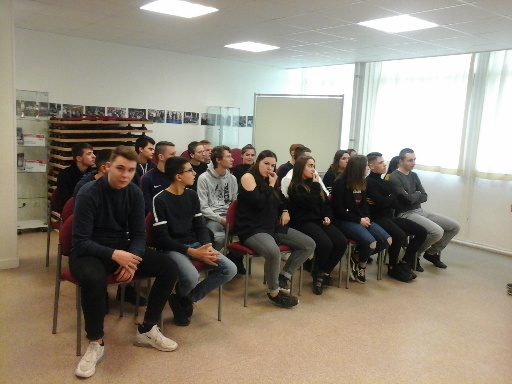 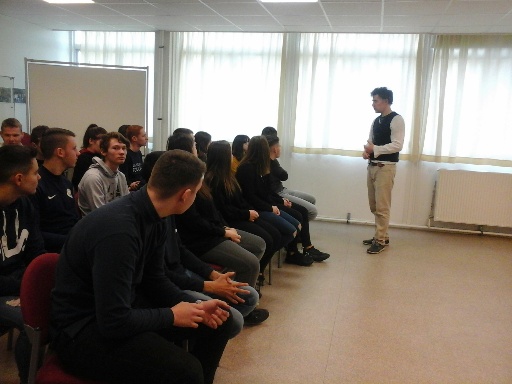 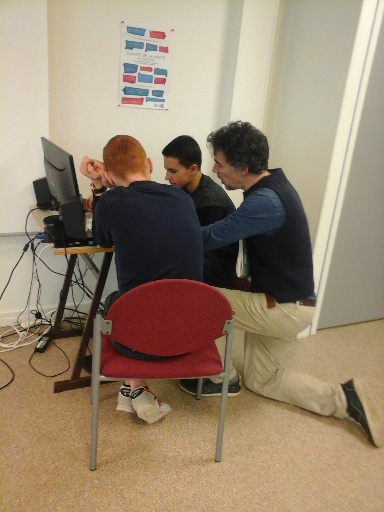 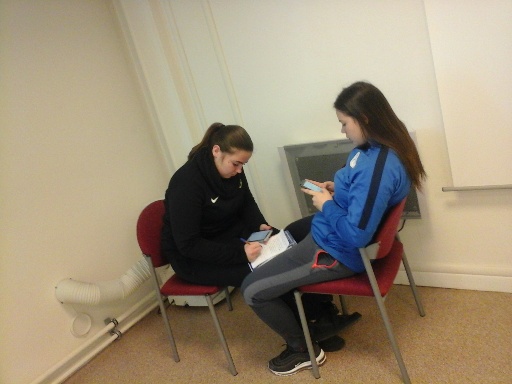 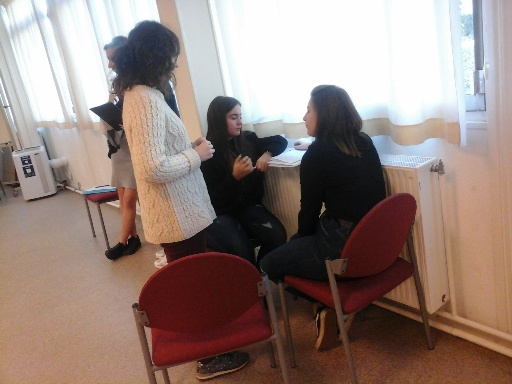 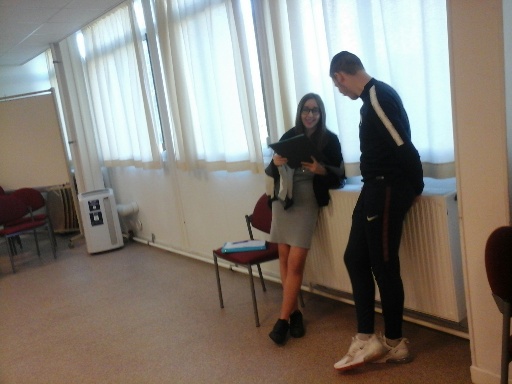 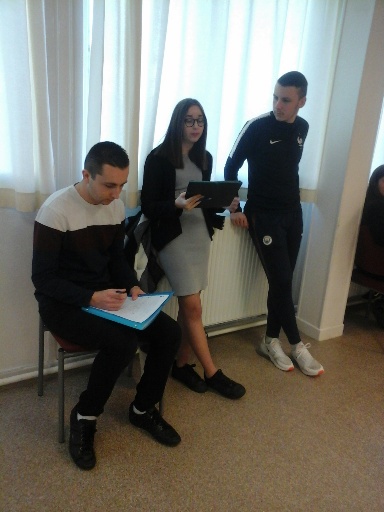 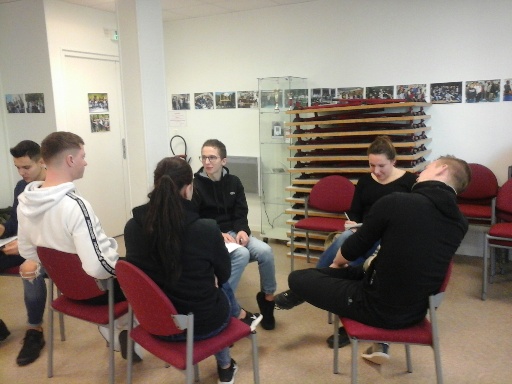 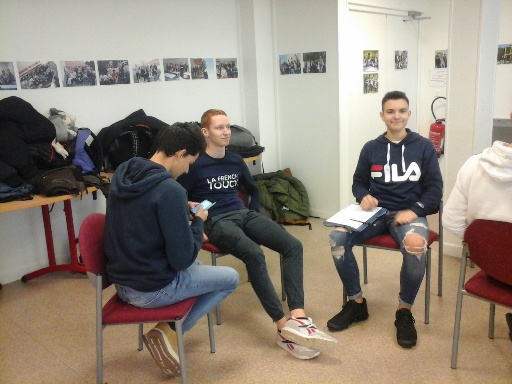 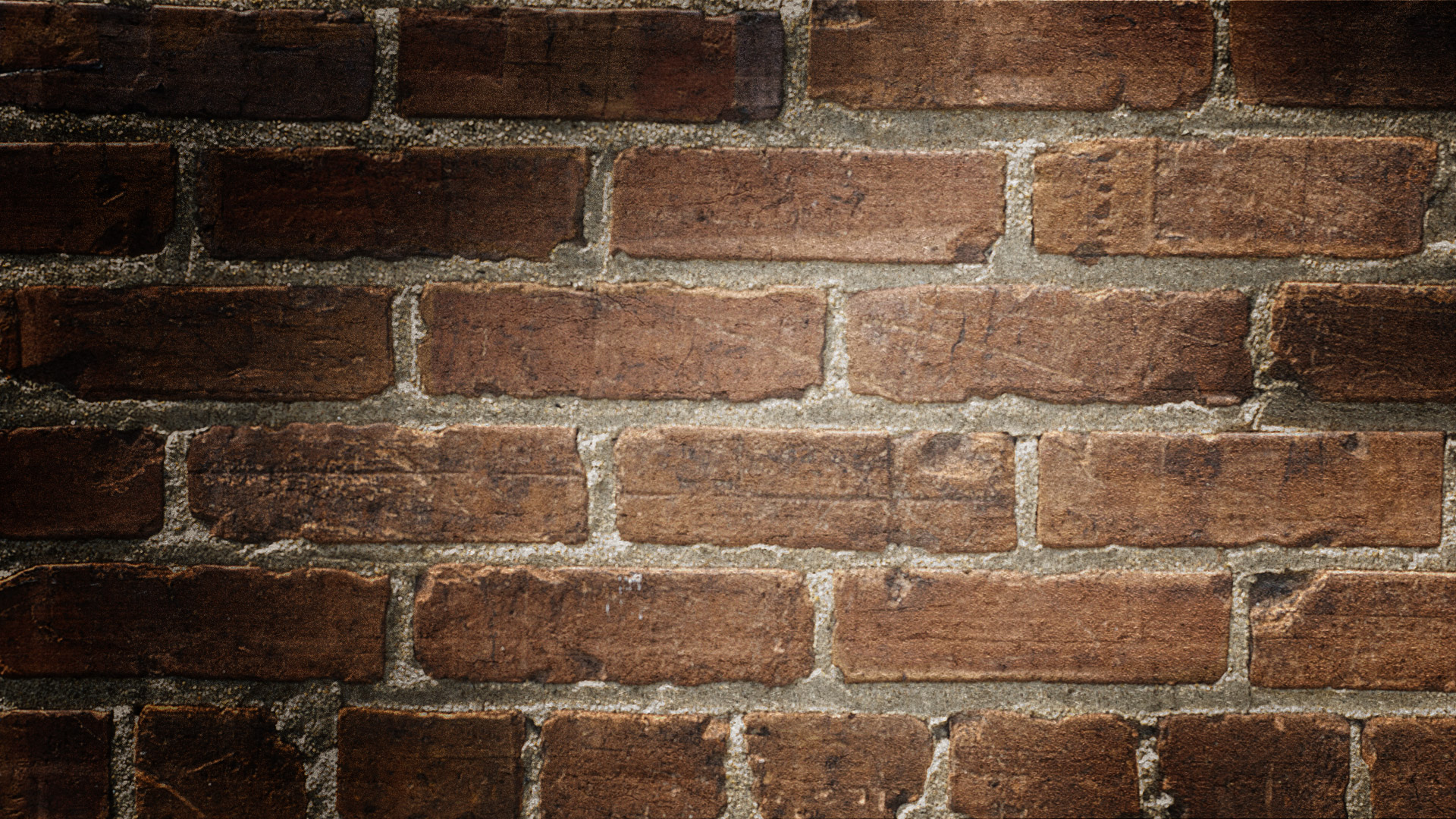 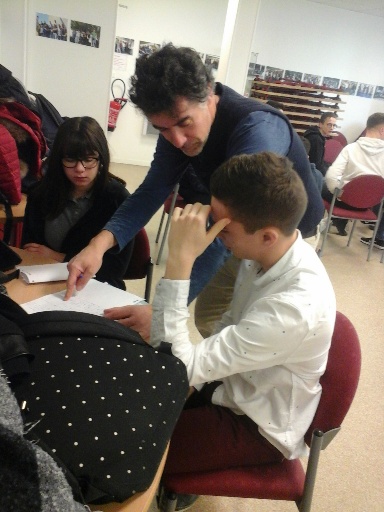 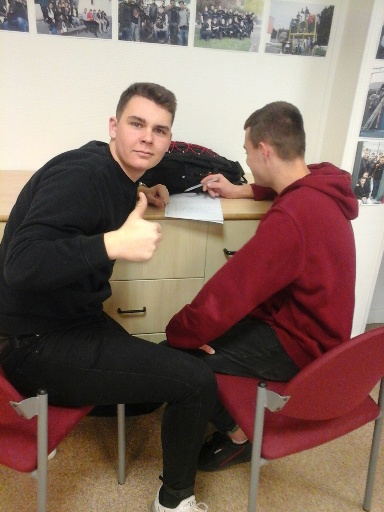 Jeu theatral
training
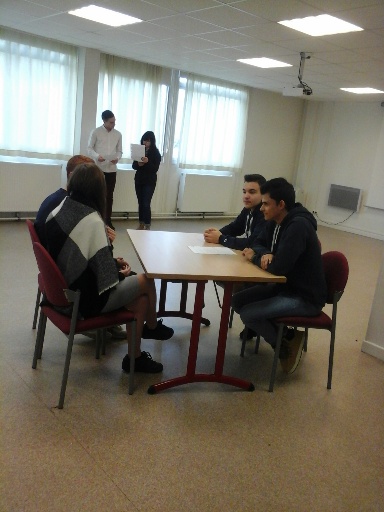 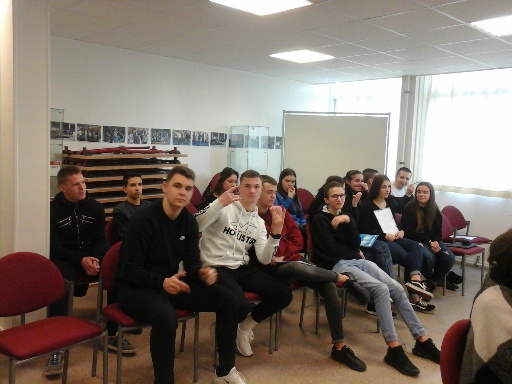